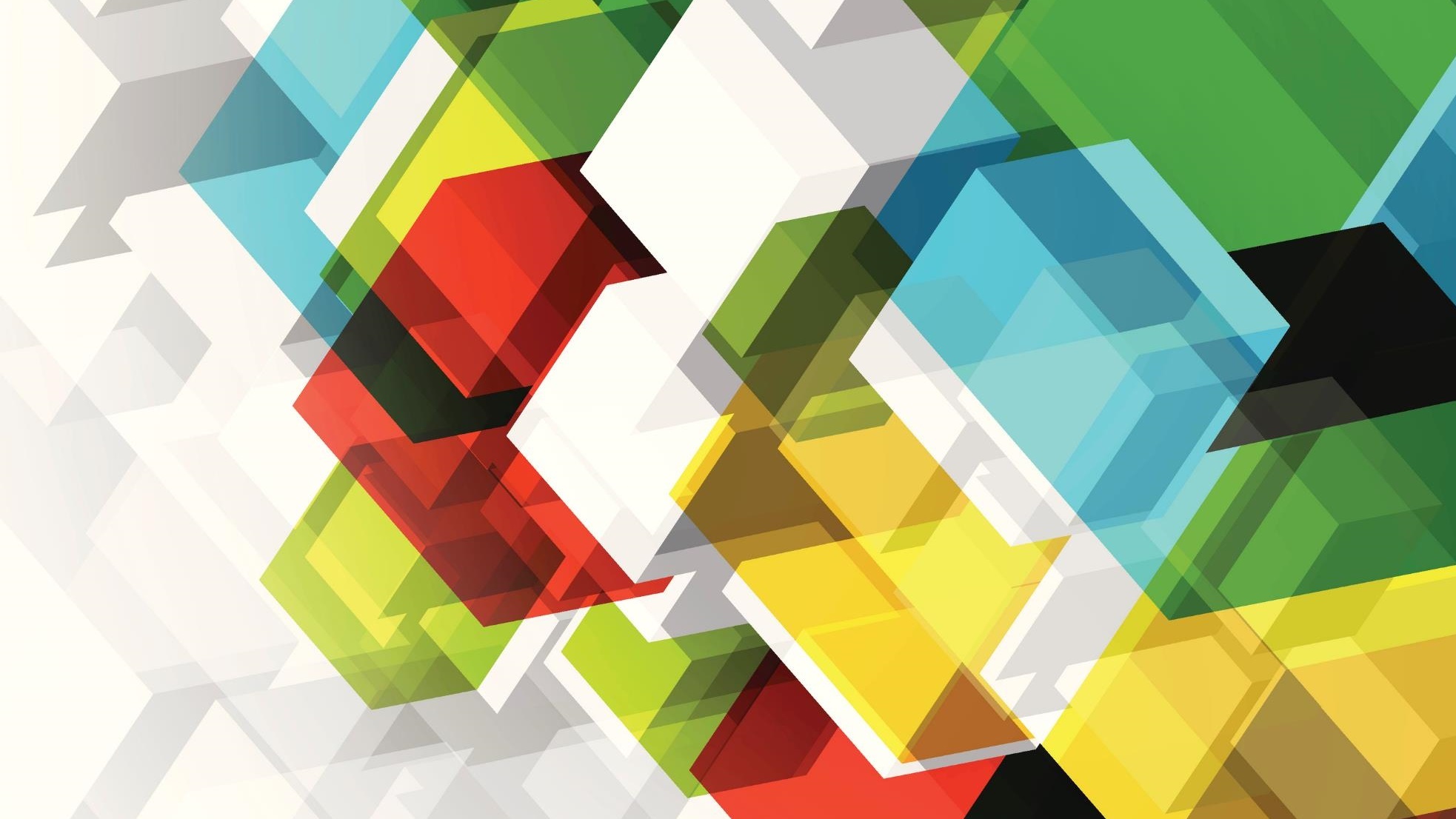 Building Vocabulary
Tuesday 26th January 2021
L.I. – I can focus on homophones & confusions.S.C. – I will record meaning & use in context.
Pick two words and create a mnemonic for each (mn).
Choose three words for (p).
Select three words to (rw) the vowels.
L.I. – I can focus on homophones & confusions.S.C. – I will record meaning & use in context.
4. For the two words not yet used create an interesting sentence for each.